Les Quatre Saisons Été (Presto)
Antonio Vivaldi (1678-1741)
Antonio Vivaldi
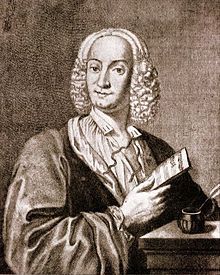 Antonio Vivaldi est né le 4 mars 1678 à Venise et il est mort le 28 Juillet 1741 à Vienne.
C’est un violoniste et un compositeur italien ; il est surtout célèbre pour son œuvre Les Quatre Saisons (1725) qui est un parfait exemple de musique descriptive dans la période baroque (1610-1750). Cette œuvre a tout de suite eu un succès considérable.
Observations sur l’œuvre
Pour écouter l’œuvre, clique sur moi.
Les Quatre Saisons : l’Eté (presto) d’Antonio Vivaldi est un concerto pour violon (concert pour un seul violon et un orchestre. Le concerto pour violon est fait traditionnellement de 3 mouvements) cette œuvre est réservée à un orchestre composé uniquement d’instruments à cordes 
 Les Quatre Saisons ont été éditées en 1725 à Amsterdam,  mais il est admis que la composition de ces quatre concertos est antérieure de plusieurs années. Les quatre saisons ouvre le recueil Il cimento dell'armonia e dell'invenzione — « La confrontation entre l'harmonie et l'invention ». 
Le 3ème mouvement de l’Eté décrit un orage

L’orchestre interprète l’orage (exemple du début à 0.50’) tandis que le violon incarne la réaction de l’homme face à l’orage (exemple de 0.50’ à 1.04’).

Cette œuvre est jouée avec la technique du tremolo qui consiste à répéter la même note ou le même intervalle par des coups d’archets rapides.

Ce concerto appartient à la période baroque car celui-ci a été édité en 1725 et l’époque baroque musical  se situait entre environ 1600 et 1750
On a d’abord l’orchestre qui joue le début de l’orage, puis le violon entre en scène, il montre la réaction de l’homme qui essaie de fuir l’orage ; on perçoit le vent la pluie battante et les coups de tonnerre ; on peut sentir dans la façon dont est jouée, l’œuvre que l’homme est effrayé par l’orage et cherche désespérément un abri
Nous aimons cette œuvre car elle est rythmée et très entraînante.
FIN
Vidéo de l’œuvre :
http://www.youtube.com/watch?v=u12_M4I2KxE

Sources :
http://fr.wikipedia.org/wiki/Concerto_pour_violon
http://revues.mshparisnord.org/filigrane/index.php?id=516
http://fr.wikipedia.org/wiki/Les_Quatre_Saisons
http://fr.wikipedia.org/wiki/Musique_baroque
http://upload.wikimedia.org/wikipedia/commons/thumb/1/1b/Antonio_Vivaldi.jpg/220px-Antonio_Vivaldi.jpg

Paul 5°4 et Arthur 5°2